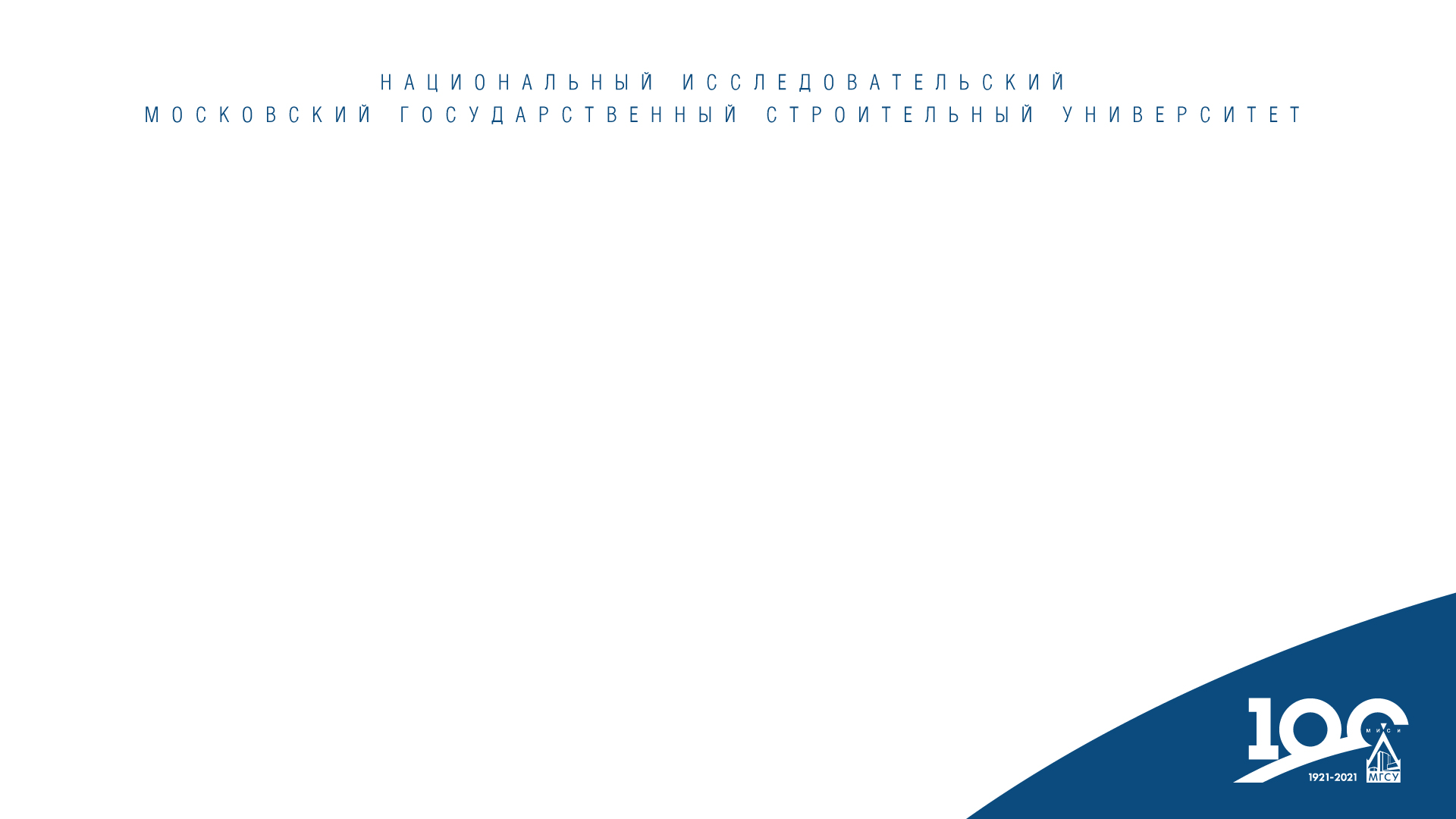 Глава 1. Тепловлажностная обработка воздуха в аппаратах системы кондиционирования воздуха
Практическое занятие № 1
Решение задач аналитически и с использованием I-d диаграммы влажного воздуха на определение всех параметров влажного воздуха по двум известным параметрам, на построение элементарных процессов изменения состояния влажного воздуха
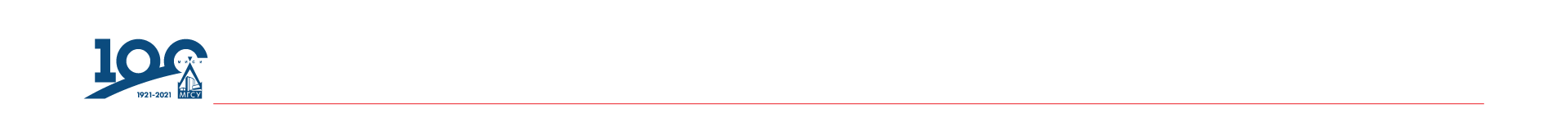 МЕТОДИЧЕСКИЕ УКАЗАНИЯ ПО РЕШЕНИЮ ЗАДАЧ
I-d диаграмма влажного воздуха
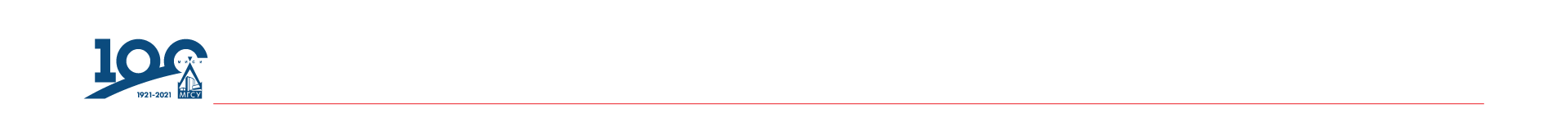 СУХОЙ НАГРЕВ (СУХОЕ ОХЛАЖДЕНИЕ)
Последовательность расчета:
1. По двум любым параметрам воздуха определяется точка 1;
2. По линии d=const производится подъем до известного параметра точки 2 (при сухом нагреве) или спуск до точки 3 (при сухом охлаждении);
3.  Определяются остальные параметры воздуха в точке 2 или 3
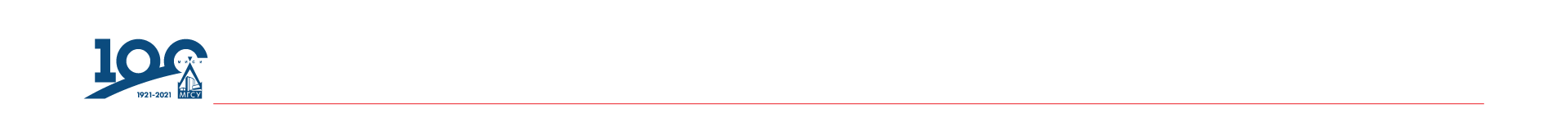 ПРОЦЕСС ОХЛАЖДЕНИЯ С ОСУШКОЙ
Последовательность расчета:
1. По двум любым параметрам воздуха определяется точка 1;
2. По линии d=const производится спуск до относительной влажности воздуха 90-95 %, потом по φ=const производится движение до известного параметра точки 3’;
3.  Определяются остальные параметры воздуха в 3’
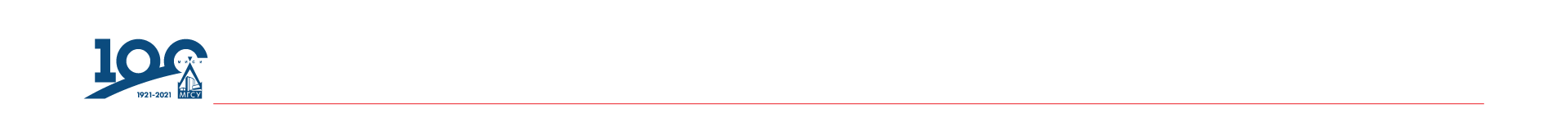 УСЛОВИЕ ЗАДАЧИ
Известна температура воздуха 20   ͦС и относительная влажность воздуха φ=50% - определить энтальпию воздуха после сухого нагрева воздуха до 29  ͦС.
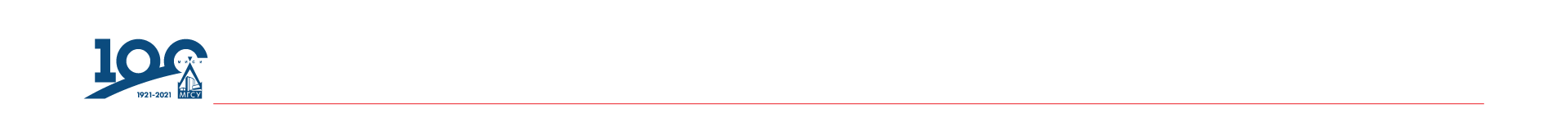 ВАРИАНТЫ ОТВЕТА
№1 30 кДж/кг
№2 38 кДж/кг
№3 46 кДж/кг 
№4 50 кДж/кг
№5 64 кДж/кг
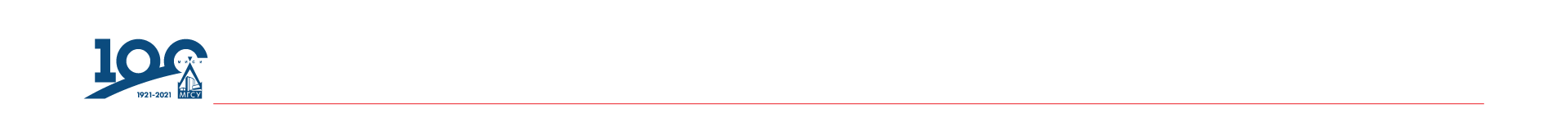 ПОДСКАЗКА
На пересечении 20   ͦС и относительной влажности воздуха φ=50% определяем влагосодержание 7,2 г/кг и поднимаемся вверх до искомой температуры (ищем точку 2).
(см. I-d диаграмму)
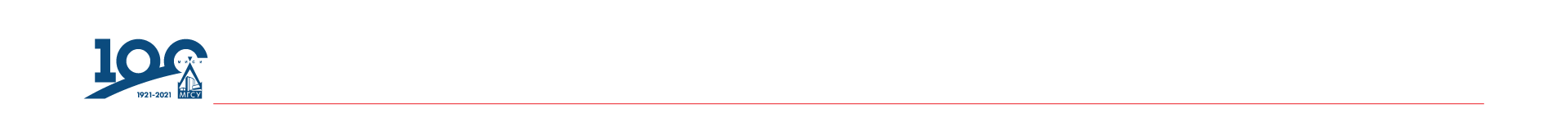 ПОЛНОЕ РЕШЕНИЕ ЗАДАЧИ
На пересечении 20   ͦС и относительной влажности воздуха φ=50% определяем влагосодержание 7,2 г/кг и поднимаемся вверх до температуры 29  ͦС – получаем графически энтальпию влажного воздуха – 46 кДж/кг.
Ответ: I=46 кДж/кг.
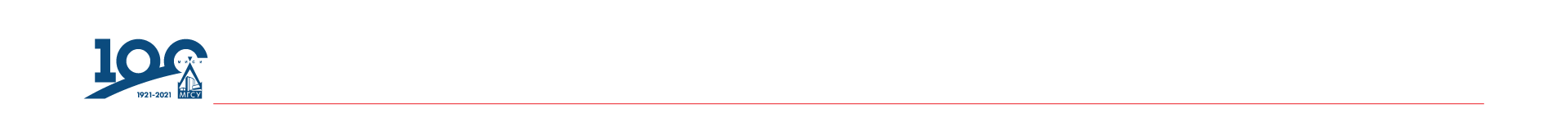 ЗАДАЧА ДЛЯ САМОСТОЯТЕЛЬНОГО РЕШЕНИЯ
Известна температура воздуха 20   ͦС и относительная влажность воздуха φ=50% - определить энтальпию воздуха после сухого охлаждения до 10  ͦС.
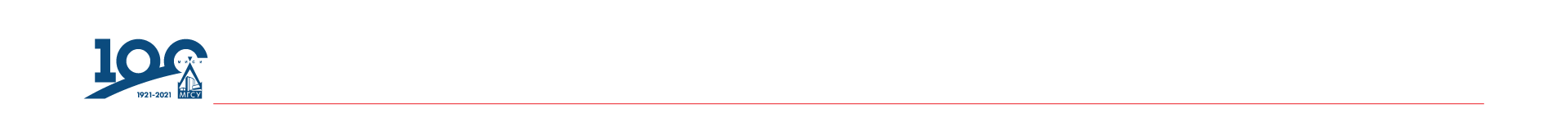 ОТВЕТ на задачу
Ответ: 29 кДж/кг